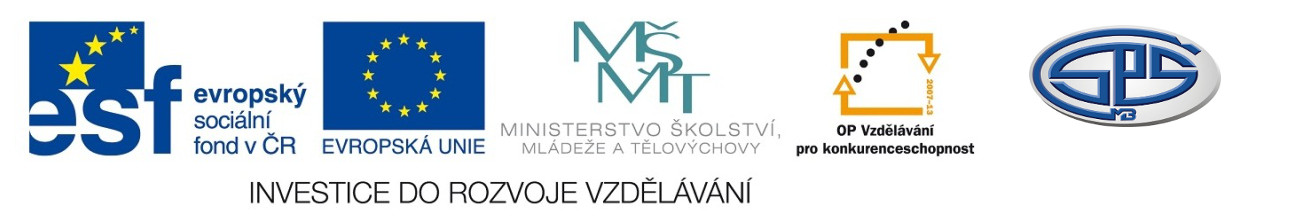 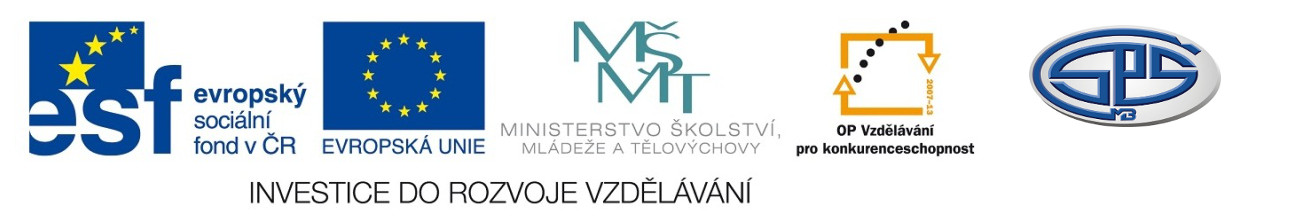 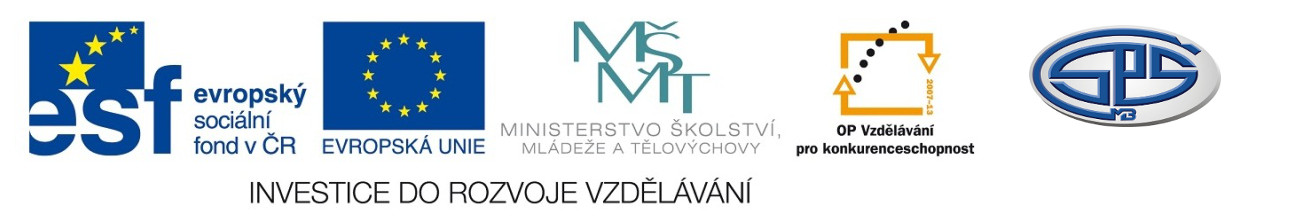 Slovo a jeho význam

PaedDr. Hana Vítová

Střední průmyslová škola, Mladá Boleslav, Havlíčkova 456

CZ.1.07/1.5.00/34.0861
MODERNIZACE VÝUKY
Anotace Předmět: český jazyk a literaturaRočník: IV. ročník SŠTematický celek: opakování mluvnického učiva 1.-4. ročníkuKlíčová slova: význam slov, slova jednoznačná a mnohoznačná, homonyma, metafora, metonymie, eufemismus, dysfemismus, synonyma, antonymaForma: výklad	Datum vytvoření: 10.5..2013
Slovo a jeho význam
Význam slova
Každé slovo má svůj význam:
 a/ lexikální / slovní / - věcný, obsahový význam / škola je místo, kde se žáci učí /
 b/ gramatický / mluvnický / - vzniká až ve spojení s jinými slovy ve větě, vyjadřuje různé mluvnické kategorie


Jaké znáte mluvnické kategorie podstatných jmen a sloves?
Slova jednoznačná a mnohoznačná
jednoznačná – mají jen jeden význam / příslovce, Anna /
mnohoznačná – mají více významů / jazyk, koruna /



Ve slovní zásobě převažují slova jednoznačná , nebo mnohoznačná? 
Do jaké skupiny slov zařadíme termíny?
Homonyma
slova souzvučná
znějí stejně, ale mají odlišný význam a původ 
např. vinný – od vína – vinný střik
                          - od vina – vinný muž


Uveďte příklady dalších homonym.
Metafora
přenesení významu na základě podobnosti
např. - jaro přichází
               - zima se loučí


V jakém funkčním stylu je využíváno metafor nejvíce a proč?
Uveďte další příklady.
Metonymie
přenesení významu na základě věcné souvislosti
např. – číst Čapka
                - smála se mu celá škola



Vysvětlete, v čem spočívá souvislost ve výše uvedených metonymiích.
Eufemismus a dysfemismus
Eufemismus – jemněji označíme nevhodné, nepříjemné skutečnosti
např. – plnoštíhlý – tlustý
                - pomalý – hloupý

Dysfemismus – záměrné zveličení nepříjemné skutečnosti / opak eufemismu /
např. – chcípnul - zesnul
Synonyma
Slova, která mají stejný nebo podobný význam, ale mají různou formu

 a/ synonyma naprostá – zcela zaměnitelná, mají stejný význam / hezký – pěkný /
 b/ synonyma částečná – liší se :
 - ve významovém odstínu / hezký – krásný /
 - slohovým zabarvením / jít – kráčet /
 - citovým zabarvením / jíst – papat /
 - z hlediska spisovnosti / práce – makačka /

Uveďte další příklady odlišností synonym.
Antonyma
slova významově opačná, protikladná
např. – starý – mladý
                - vysoký – nízký


Často antonyma používáme v ironii. Vysvětlete proč a uveďte příklad.
Shrnutí
slova mají význam slovní a mluvnický
jsou jednoznačná a mnohoznačná
homonyma – slova souzvučná
metafora a metonymie – přenášejí význam
eufemismus - zjemňuje nepříjemnou skutečnost
dysfemismus – opak eufemismu
synonyma – slova stejného nebo podobného významu
antonyma – slova významově opačná
Použité zdroje
- SOCHROVÁ, Marie. Český jazyk a literatura: ucelená, přehledná, osvědčená příprava k maturitě a k přijímacím zkouškám na střední a vysoké školy. Havlíčkův Brod: Fragment, 2007. ISBN 978-80-253-0468-6. 80-7358-082-9
MUŽÍKOVÁ, Olga. Odmaturuj z českého jazyka. Brno: Didaktis, 2007. ISBN